持續專一向前行--- 如何克服信仰上的停滯不前?
歌羅西書 2:6-15
信仰上的停滯不前
錯誤認知
 缺乏動力
 心不在此
 灰心失望
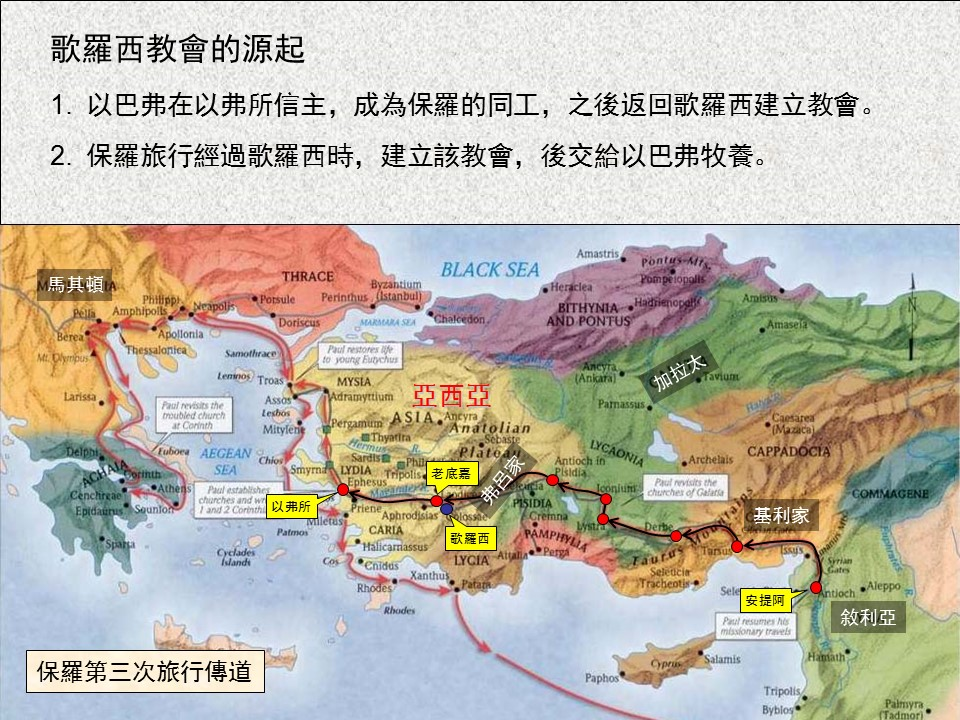 保羅與歌羅西教會
一位身陷囹圄自身難保的使徒
一個處於信仰危機中新興教會
一封情深意切禱告開始的書信
改變了整個教會的發展與歷史
持續專一向前行--- 如何克服信仰上的停滯不前?
歌羅西書 2:6-15
6 你們既然接受了主基督耶穌，就當遵祂而行， 
7 在祂裡面生根建造，信心堅固，正如你們所領的教訓，感謝的心也更增長了。
8 你們要謹慎，恐怕有人用他的理學和虛空的妄言，不照著基督，乃照人間的遺傳和世上的小學就把你們擄去。
9 因為　神本性一切的豐盛都有形有體地居住在基督裏面， 
10 你們在祂裏面也得了豐盛。祂是各樣執政掌權者的元首。
11 你們在祂裡面也受了不是人手所行的割禮，乃是基督使你們脫去肉體情慾的割禮。 
12 你們既受洗與祂一同埋葬，也就在此與祂一同復活，都因信那叫祂從死裏復活　神的功用。
13 你們從前在過犯和未受割禮的肉體中死了，　神赦免了你們（或譯：我們）一切過犯，便叫你們與基督一同活過來；14 又塗抹了在律例上所寫、攻擊我們、有礙於我們的字據，把它撤去，釘在十字架上。
15 既將一切執政的、掌權的擄來，明顯給眾人看，就仗著十字架誇勝。
如何克服信仰上的停滯不前?
如何克服信仰上的停滯不前?
遵祂而行 (vv. 6-7)
如何克服信仰上的停滯不前?
遵祂而行 Walk in Him
 尊祂而行 Walk with Him
遵祂而行
6 你們既然接受了主基督耶穌，就當遵祂而行， 
7 在祂裡面生根建造，信心堅固，正如你們所領的教訓，感謝的心也更增長了。
遵祂而行
6 你們既然接受了主基督耶穌，就當遵祂而行， 
7 在祂裡面生根建造，信心堅固，正如你們所領的教訓，感謝的心也更增長了。
遵祂而行
6 你們既然接受了主基督耶穌，就當遵祂而行， 
7 在祂裡面生根建造，信心堅固，正如你們所領的教訓，感謝的心也更增長了。
遵祂而行
6 你們既然接受了主基督耶穌，就當遵祂而行， 
7 在祂裡面生根建造，信心堅固，正如你們所領的教訓，感謝的心也更增長了。
遵祂而行
6 你們既然接受了主基督耶穌，就當遵祂而行， 
7 在祂裡面生根建造，信心堅固，正如你們所領的教訓，感謝的心也更增長了。
遵祂而行
6 你們既然接受了主基督耶穌，就當遵祂而行， 
7 在祂裡面生根建造，信心堅固，正如你們所領的教訓，感謝的心也更增長了。
遵祂而行
6 你們既然接受了主基督耶穌，就當遵祂而行， 
7 在祂裡面生根建造，信心堅固，正如你們所領的教訓，感謝的心也更增長了。
遵祂而行
持續不斷地
持續不斷地
持續不斷地
生根
建造
信心增長
受教
感謝
遵祂而行
6 你們既然接受了主基督耶穌，就當遵祂而行， 
7 在祂裡面生根建造，信心堅固，正如你們所領的教訓，感謝的心也更增長了。
遵祂而行
持續不斷地
持續不斷地
持續不斷地
生根
建造
信心增長
受教
感謝
在祂裡面
遵祂而行的指標
仍堅持每日讀經、禱告、靈修?
仍渴望聽道、查經、上主日學?
仍能被所聽的道感動?
仍能因所查的經改變?
越來越能喜樂與感恩
遵祂而行
一知半解比一無所知更糟糕。
--- Robert H. Frank, The Economic Naturalist

信仰上的半吊子是最可怕的；不看重神的教導憑感覺行事。
如何克服信仰上的停滯不前?
遵祂而行 (vv. 6-7)
 永不回頭 (v. 8)
永不回頭
8 你們要謹慎，恐怕有人用他的理學和虛空的妄言，不照著基督，乃照人間的遺傳和世上的小學就把你們擄去。
永不回頭
8 你們要謹慎，恐怕有人用他的理學和虛空的妄言，不照著基督，乃照人間的遺傳和世上的小學就把你們擄去。
理學和虛空的妄言
人間的遺傳
 世上的小學
流行的哲學
 占星術系統
 猶太的割禮
 苦修的條例
 天使的崇拜
永不回頭
今天擄去我們的是什麼?
 我們的心被什麼所奪去?
一個沒有被真理降服的頭腦，
就像一個娼妓，
人盡可夫。
--- 馬丁路德
如何克服信仰上的停滯不前?
遵祂而行 (vv. 6-7)
 永不回頭 (v. 8)
 行出豐盛 (vv. 9-15)
得了生命所需的一切豐盛
9 因為　神本性一切的豐盛都有形有體地居住在基督裡面，

因為父喜歡叫一切的豐盛在祂裡面居住 (西 1:19)。
得了勝過爭戰的一切豐盛
9 因為　神本性一切的豐盛都有形有體地居住在基督裏面， 
10 你們在祂裡面也得了豐盛。祂是各樣執政掌權者的元首。
行出豐盛
生命所需的完全
 戰勝仇敵的豐盛
行出豐盛
生命所需的完全
 戰勝仇敵的豐盛
 仗著十字架誇勝
行在基督裡? 走回世界中?
你們既然接受了主基督耶穌，就當遵祂而行， 
…免得有人...把你們擄去。
如何克服信仰上的停滯不前?
遵祂而行 (vv. 6-7)
 永不回頭 (v. 8)
 行出豐盛 (vv. 9-15)